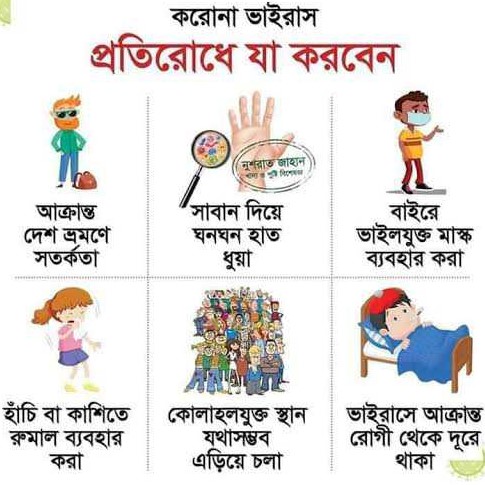 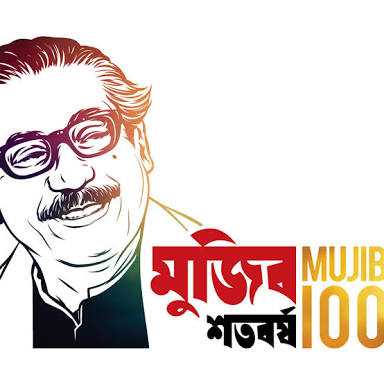 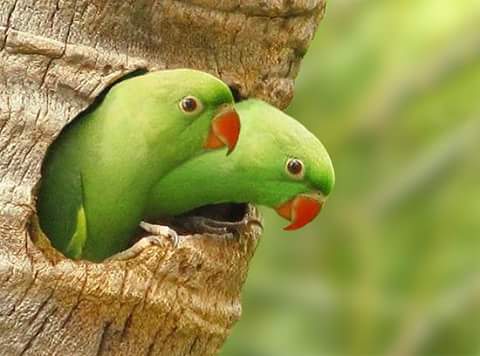 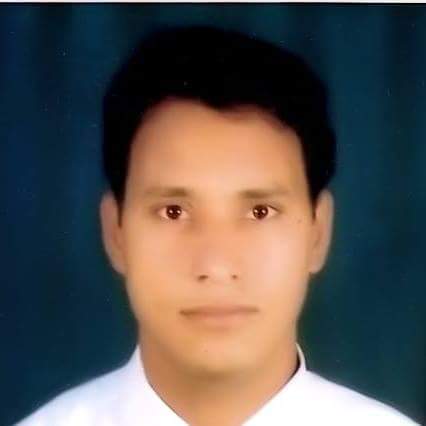 শিখনফল
অমেরুদন্ডী প্রাণীর শ্রেণিবিন্যাস করতে পারবে ।

মেরুদন্ডী প্রাণীর শ্রেণিবিন্যাস করতে পারবে ।

প্রানিজগতের শ্রেণিবিন্যাসের  প্রয়োজনীয়তা ব্যাখ্যা করতে পারবে ।
শ্রেণীবিন্যাস
এই বিশাল বৈচিত্রময় জীব জগত কে সহজভাবে অল্প পরিশ্রমে এবংঅল্প সময়ে সঠিক ভাবে জানার জন্য বিভিন্ন দল ও ঊপদলে বিন্যস্ত করার পদ্ধতি কে জীব জগতের শ্রেনিবিন্যাস বলে।
পর্ব-PORIFERA
ল্যাটিন শব্দ  Porus অর্থ ছিদ্র এবং   Ferre অর্থ বহন করা ।
বৈশিষ্ট্য  -
১/   এদের দেহে অসংখ্য ছিদ্র আছে । এই ছিদ্রপথেই অক্সিজেন   ও খাদ্য প্রবেশ করে ।
২/  এরা অধিকাংশই সামুদ্রিক ও দলবদ্ধ ।
৩/  কোন বস্তুর সাথে আটকে থাকে ।
৪/   সুগঠিত কলা ,অঙ্গ এবং তন্ত্র নাই ।

                   উদাহরণ – স্পঞ্জিলা ,স্কাইফা
Porifera
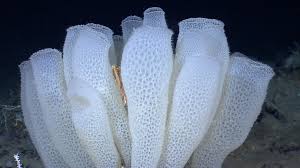 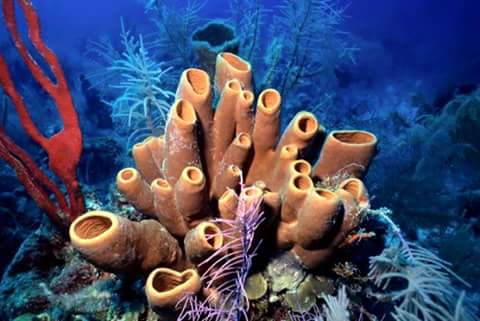 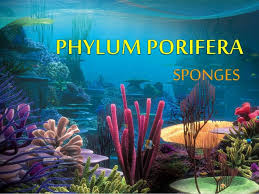 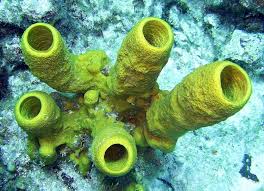 পর্ব - Cnidaria
গ্রিক শব্দ  Knide অর্থ রোম বা কাঁটা  এবং Aria অর্থ সংযুক্ত থাকা ।
 
বৈশিষ্ট্য   

১/ দ্বিস্তর ভ্রণ ( Diploblastic) বিশিষ্ট প্রাণী ।
২/ দেহ গহ্বর সিলেনটেরন যা পরিপাক ও সংবহনে অংশ নেয় । 
৩/ বাইরের কোষ স্তরে নিডোব্লাস্ট থাকে যা চলন , আত্মরক্ষা , শিকার ধরায় অংশ নেয় । 
    
      উদাহরণ–  হাইড্রা , অবেলিয়া
পর্ব - Cnidaria
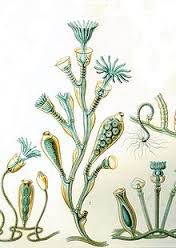 নিডোব্লাস্ট
পর্ব -Platyhelminthes
গ্রিক শব্দ Platys অর্থ চ্যাপ্টা এবং Helminths অর্থ কৃমি বা কীট ।

বৈশিষ্ট্য

১/ দেহ চ্যাপ্টা , উভলিঙ্গ ,কিউটিকেল যুক্ত । 
২/ দেহে শিখা অঙ্গ নামক রেচন অঙ্গ আছে ।
৩/ দেহে চোষক ও আংটা থাকে ।
৪/ পৌষ্টিকতন্ত্র অসম্পুণ বা অনুপস্থিত ।
৫/ সাধারণত পরজীবী  ।
 
         উদাহরণ - ফিতাকৃমি , যকৃতকৃমি
পর্ব - Platyhelminthes
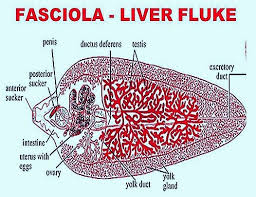 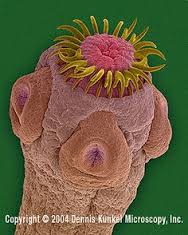 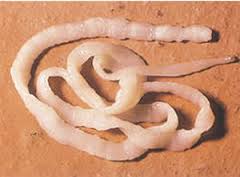 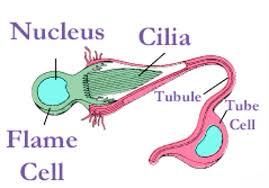 পর্ব - Nematoda
গ্রিক শব্দ  Nema  অর্থ সূতা এবং Eidos অর্থ আকার  ।

বৈশিষ্ট্য

১/ দেহ নলাকার । 
২/ দেহ গহ্বর অনাবৃত ও প্রকৃত সিলোম নাই ।  
৩/ পৌষ্টিকনালি সম্পুণ ।
৪/ সাধারণত একলিঙ্গ  । 

    উদাহরণ - গোলকৃমি , ফাইলেরিয়া কৃমি
পর্ব - Nematoda
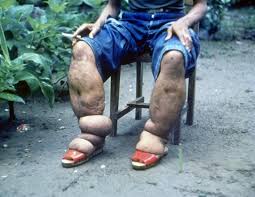 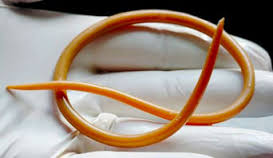 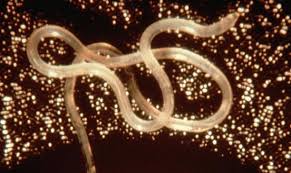 পর্ব - Annelida
ল্যাটিন শব্দ anells অর্থ  আংটি বা Little ring  ।

বৈশিষ্ট্য

১/ দেহ নলাকার খন্ডায়িত  ।
২/ দেহে নেফ্রিডিয়া নামক রেচন অঙ্গ আছে ।
৩/ প্রতিটি খন্ডে চলাচলের জন্য সিটা থাকে (জোঁক থাকে না)।  

          উদাহরণ – কেঁচো , জোঁক
পর্ব - Annelida
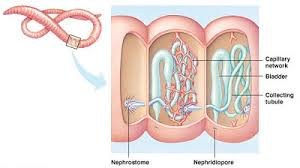 কেঁচো
নেফ্রিডিয়া
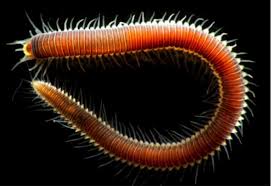 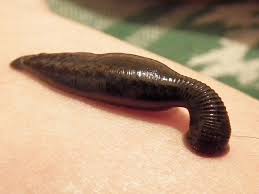 জোঁক
চলাচলের জন্য সিটা
মূল্যায়ন
১/ কোন পর্ব প্রানিদের নিডোব্লাস্ট থাকে  ?

ক )   Porifera   খ)   Nematoda   গ) Platyhelminthes ঘ)   Cnidari                       

2/ কোনটিতে নেফ্রিডিয়া আছে –
 

ক )                                                  খ)      



গ)                                                     ঘ)
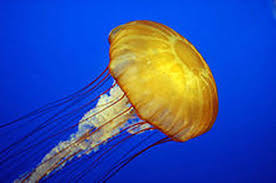 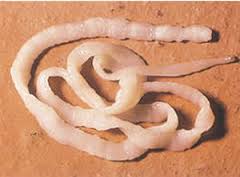 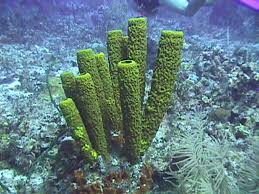 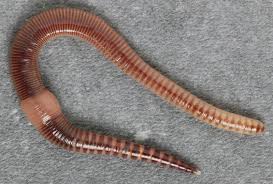 বাড়ীর কাজ
ফাইলেরিয়া কৃমির পর্বের 

বৈশিষ্ট্য গুলো লিখে আনবে ।
সবাই ভাল থাকবে ।
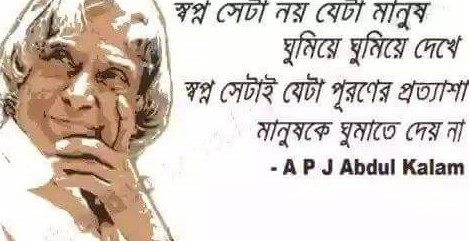